Energy Flow in Ecosystems
Section 1
Life Depends on the Sun
Photosynthesis- the process by which plants, algae, and some bacteria use sunlight, carbon dioxide, and water to produce carbohydrates and oxygen
The result of photosynthesis is the production of a sugar molecule, also known as carbohydrates
Carbohydrates are rich in energy and are used to carry out daily activities
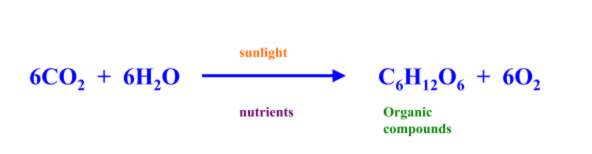 Producers and Consumers
Producer- an organism that makes its own food
Ex.  If a rabbit eats clover, the rabbit gets carbohydrates from the clover, which produced its food through photosynthesis
Producers are also called “autotrophs”
Consumer- an organism that gets their energy by eating other organisms
Also called “heterotrophs”
Producers get their energy directly from the sun, consumers get their energy indirectly from the sun
What Eats What?
Herbivore
Carnivore
Omnivore
Decomposer
Producers
Other consumers
Both producers and consumers
Breaks down dead organisms in an ecosystem and returns nutrients to the soil, water, and air
Herbivores
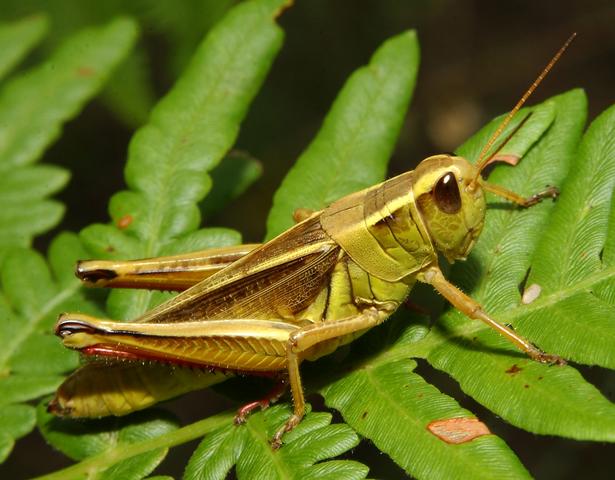 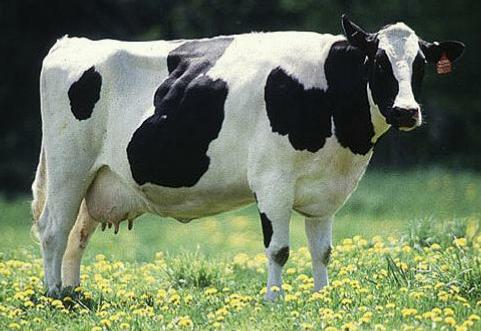 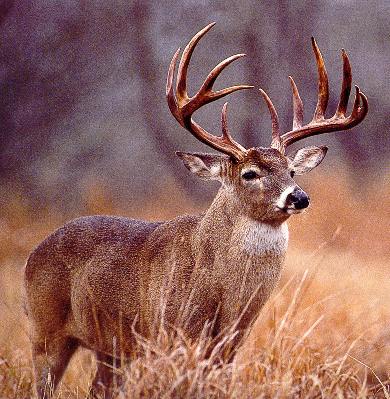 Carnivores
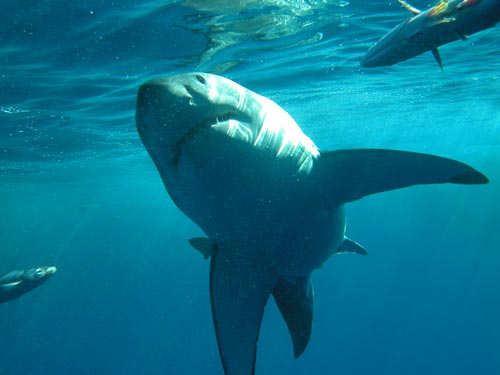 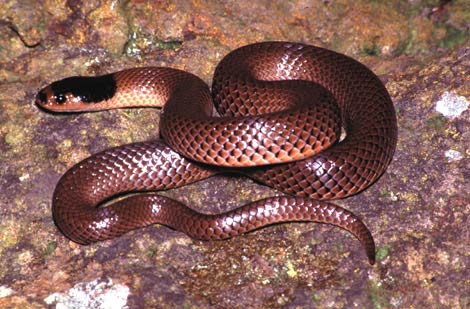 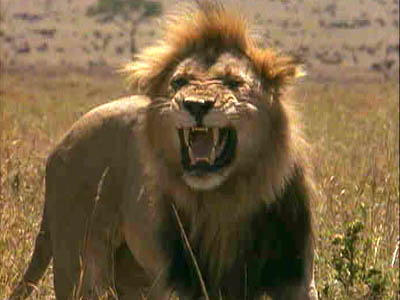 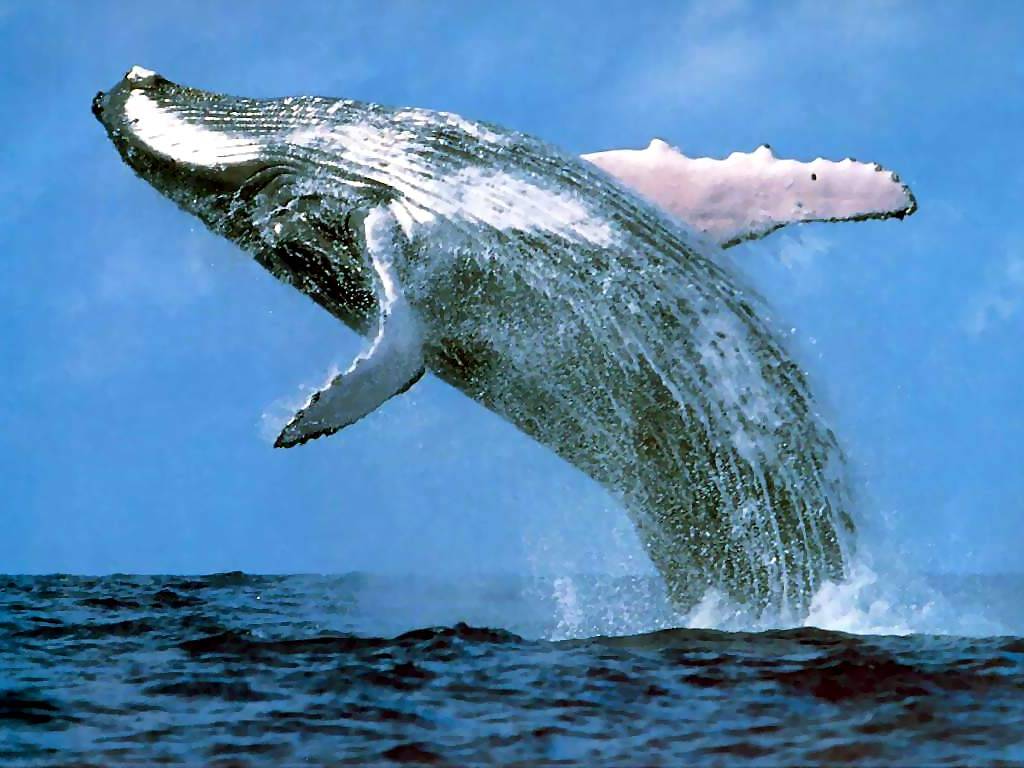 Omnivores
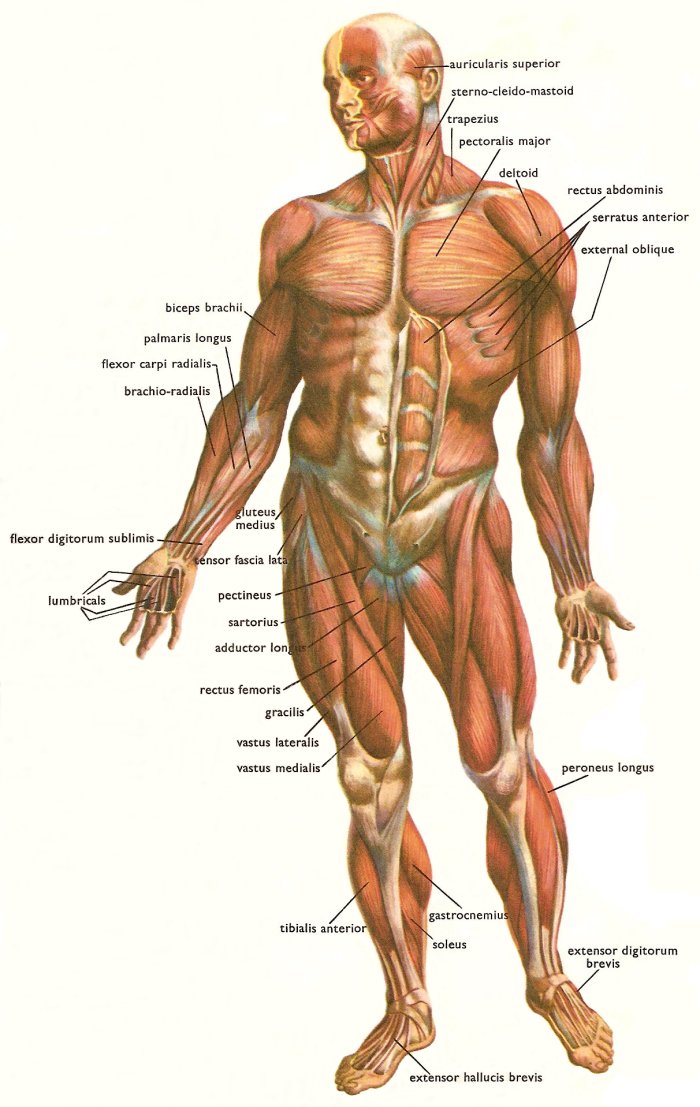 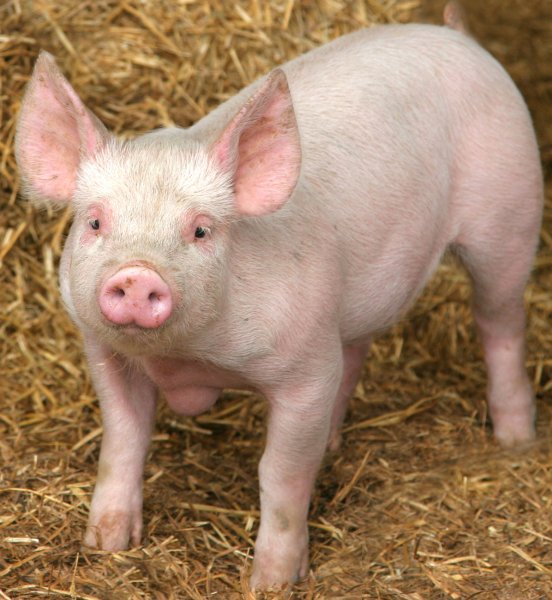 Cellular Respiration: Burning the Fuel
How do organisms use the energy they get?
Cellular Respiration- the process of breaking down food to yield energy
It occurs inside cells
Cells absorb oxygen and use it to release energy from food
You use the energy you obtained through cellular respiration every time you:
Walk, breathe, read a book, think, or play a sport
Energy Transfer
Every time an organism eats another organism, a transfer of energy occurs
We can trace this energy transfer by studying food chains, food webs, and trophic levels
Food Chain
Food Chain- a sequence in which energy is transferred from one organism to the next as each organism eats another organism
Food Web
Food Web- shows many feeding relationships that are possible in an ecosystem
Energy Pyramids
Tropic Levels- each step through which energy is transferred
One way to visualize tropic levels is by energy pyramids
How Energy Loss Affects and Ecosystem
An amount of energy loss at each trophic level affects the organization of an ecosystem
Ex.  African Savanna
Zebras outnumber lions by 1000 to 1
There are not enough herbivores to support more carnivores